Predicting User Flight Preferences
In an Airline E-shop
Predicting User Flight Preferences
Gabriel Budel, Lennart Hoogenboom, 
Wouter Kastrop, Nino Reniers, and 
Flavius Frasincar
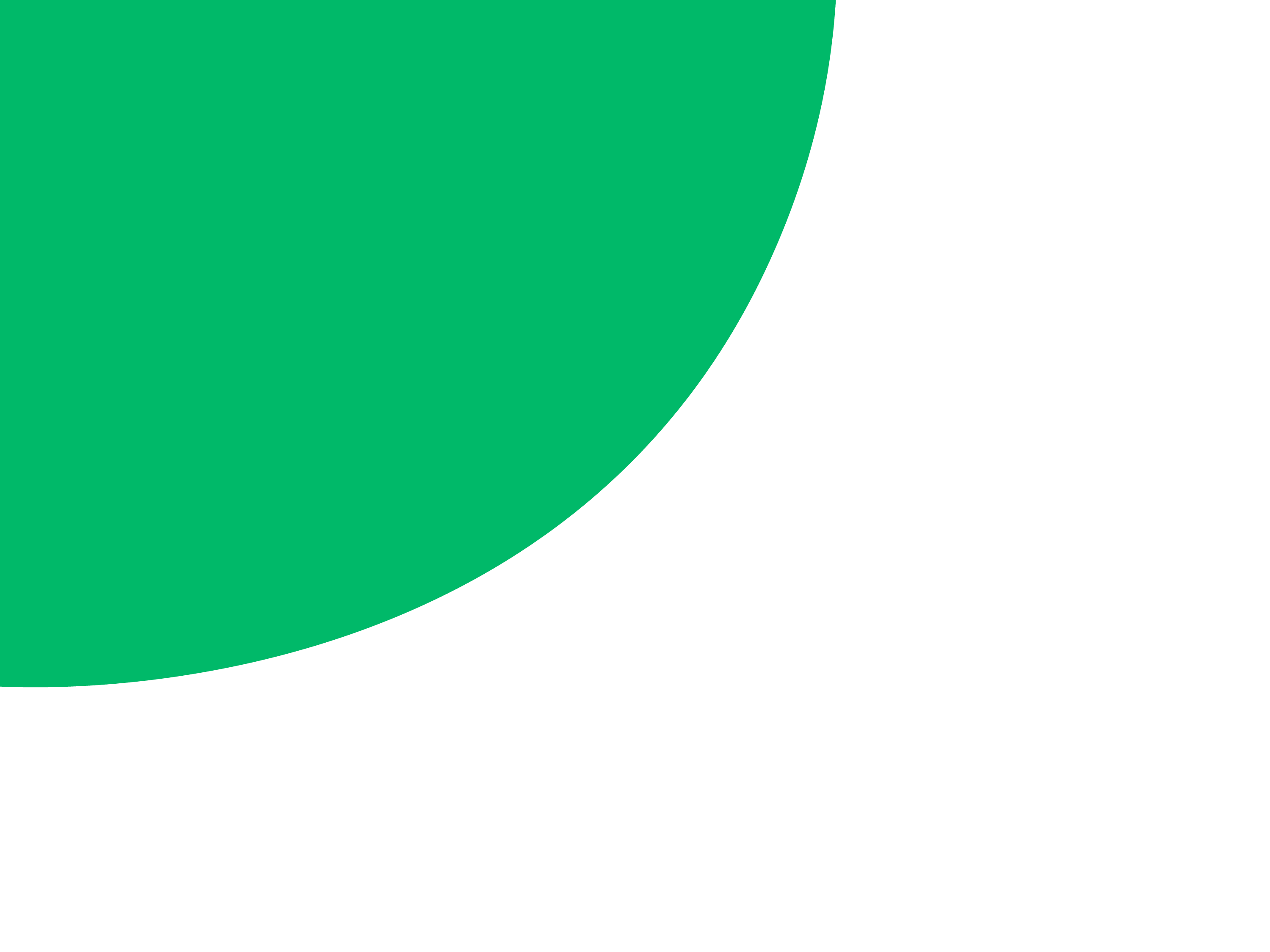 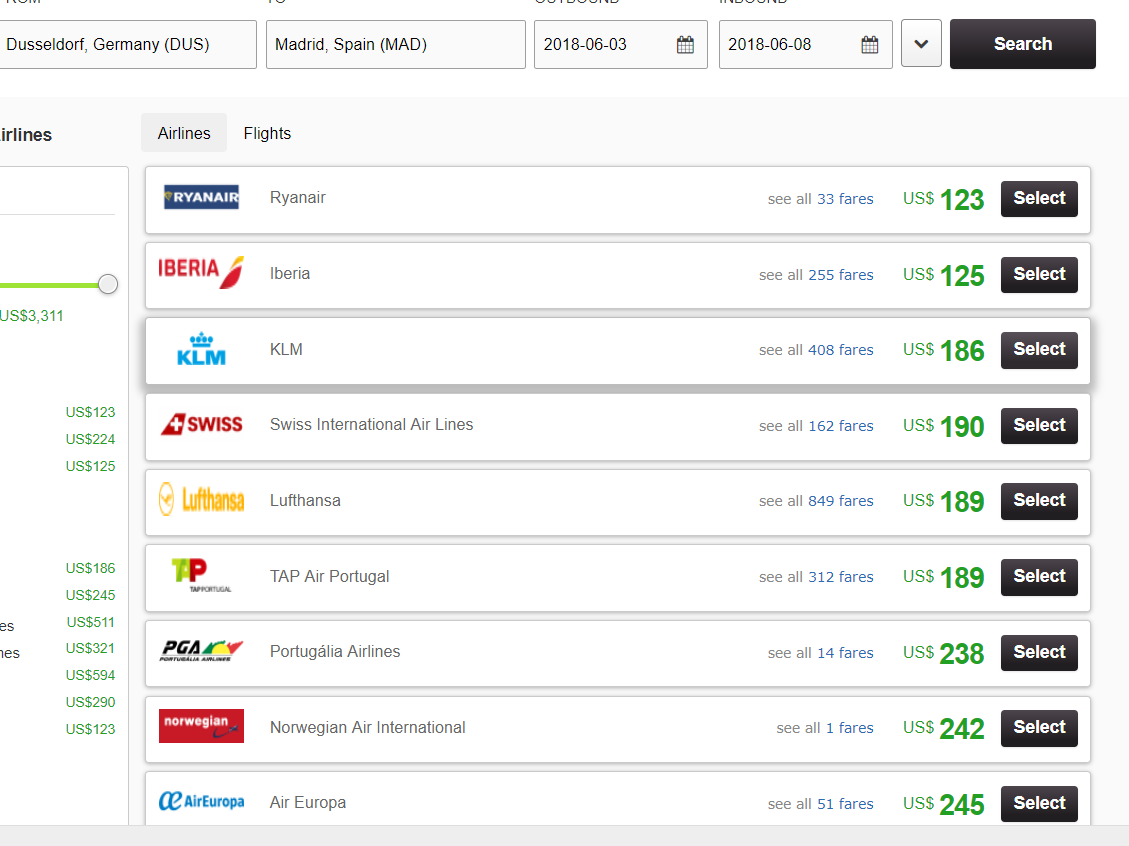 Airline E-shop
Ranking of Flights
Engage visitors
Personal customer experience
 Personalized ranking of flights
Ranking of Flights
Applicable methods
Dynamic assortment
Cold starts
Limited feedback
Customer characteristics
Clickstream data
Real-time ranking
Different motivations
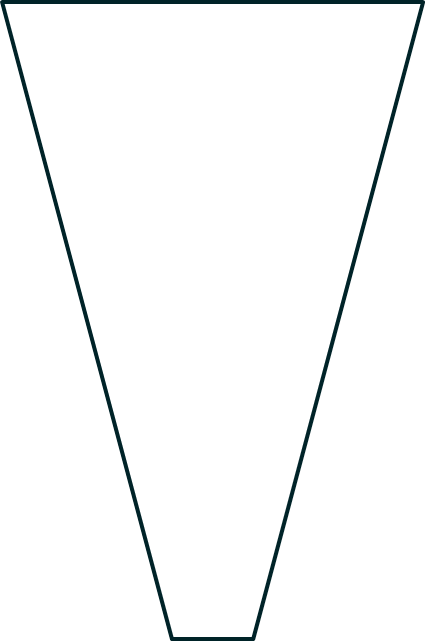 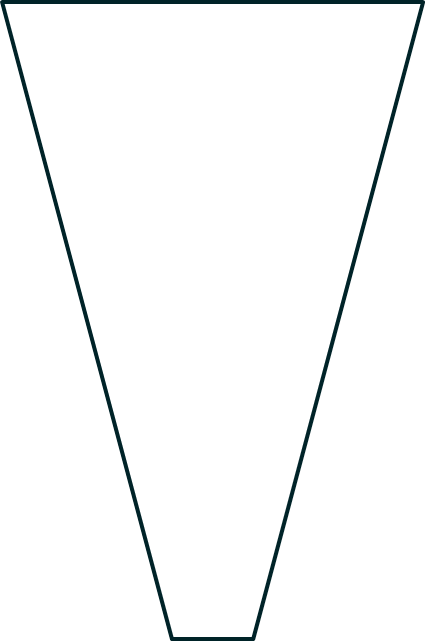 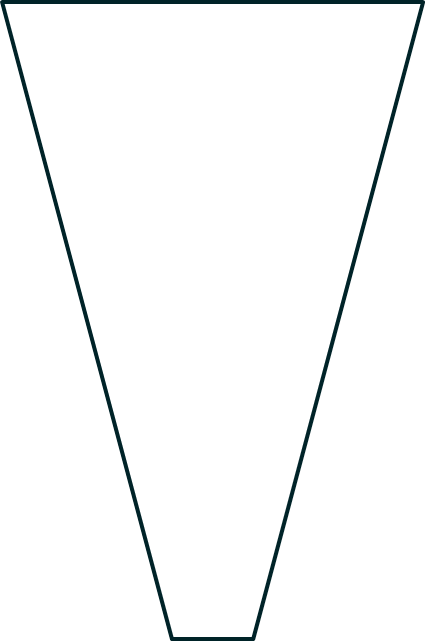 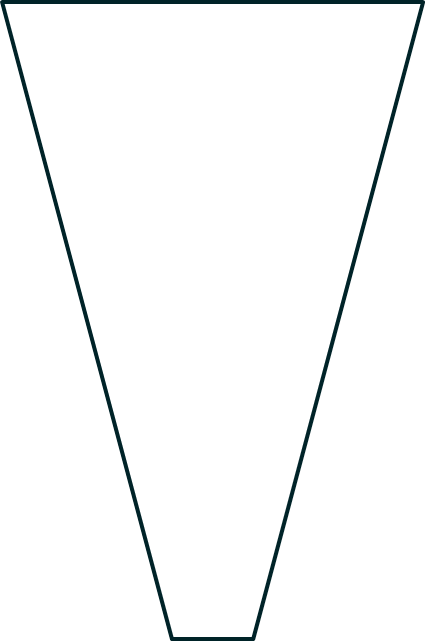 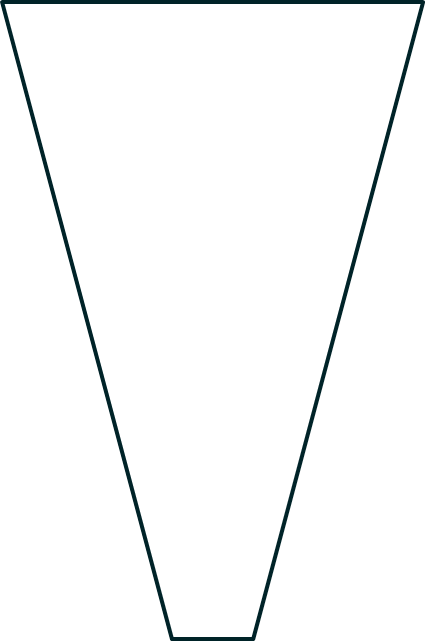 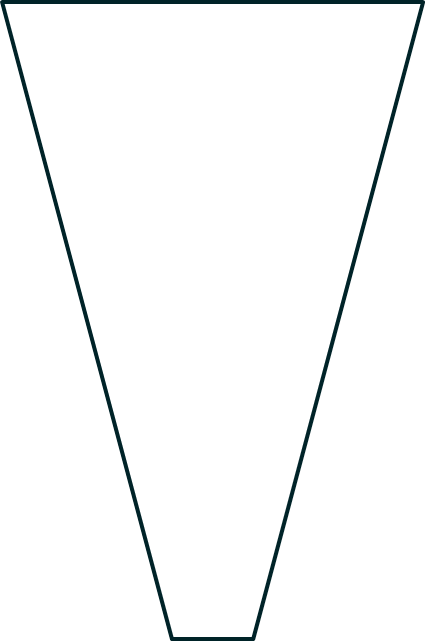 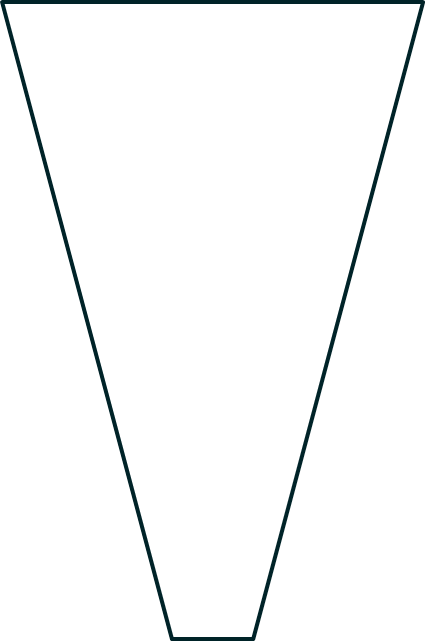 ?
[Speaker Notes: *Customer characteristics do not differ among flights in a search result]
Ranking of Flights
Ranking of items
Customer characteristics
Machine learning
Ranking of Flights
Ranking of items
Customer characteristics
Machine learning
 Learning to rank
（LETOR)
LETOR
Documents
Features
Approaches
Pointwise
Pairwise
Listwise
Method
Ranking SVM
Trained on partial feedback
Flight-specific features
Customer characteristics
 Optimized ranking
Cross-terms
Flight-specific variables

Customer-specific variables

Cross-terms
Price
Number of children
×
Ranking SVM
Ranking SVM
Training and tuning
Real-time ranking
Clickstream data
Implementation – Learning
Off-line training
Off-line parameter tuning
Fast ranking function
[Speaker Notes: Dot product met feature vector]
Implementation – Comparability
Different magnitudes
Standardization with z-score
Flight-specific numerics
Implementation – Scaling
Interpretability
Scaling to [0,1]
Min-Max normalization
Important: Min/Max training set
[Speaker Notes: Wrong scaling distorts relative importance features]
Implementation – Scaling
|
|
×
×
×
×
×
×
-2.83
0
1
2.45
Implementation – Scaling
|
|
×
×
×
×
×
×
0
1
|
×
×
×
×
×
×
×
×
-2.83
0
2.45
3.77
Implementation – Scaling
|
|
×
×
×
×
×
×
0
1
|
|
×
×
×
×
×
×
×
×
-2.83
0
1
3.77
Implementation – Scaling
1.25
|
|
×
-2.83
0
1
3.77
Implementation – Scaling
Interpretability
Scaling to [0,1]
Min-Max normalization
Important: Min/Max training set
Z-scores
Cross-terms
[Speaker Notes: Wrong scaling distorts relative importance features]
Ranking SVM
Item pairs
Feature vectors
Ranking SVM
Ranking SVM
Ranking SVM – Ranking
Items no longer in pairs
Distance to hyperplane
Projection onto weight vector
Ranking SVM – Ranking
Items no longer in pairs
Distance to hyperplane
Projection onto weight vector
Data
European airline
Website clickstream data
Presented ranking missing
2016 Q1
Purchases only
16,239 queries
Random 2/3 training sample
Data
Data
Data
Evaluation
Flights per query: up to 31 flights
Less than 4 flights
Winner-loser pairs
Subset of losers
Feature selection
Success@15%
[Speaker Notes: Maximum of 6 objects (theory), 6  1, 7  2, 14  3]
Evaluation – Results
Success@15%: 75.54%
Naive ranking: 62.41%
Improvement of 13.14 percentage points
Only flight-specific: 73.43% 
Improvement of 2.11 percentage points
Evaluation – Results
Price											-2.945 
Price × Economy							-2.644
Journey duration							-2.700 
Journey duration × Europe				+0.607
Concluding Remarks
Personalized ranking
Cross-terms
Impact
Future Work
A/B test
Continuous training
Past purchase behavior